Параллелограмм Вариньона и ее применение к решению задач
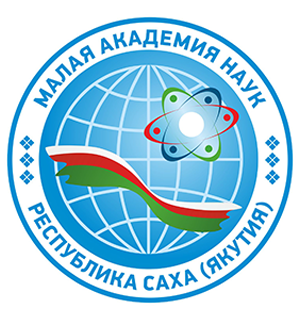 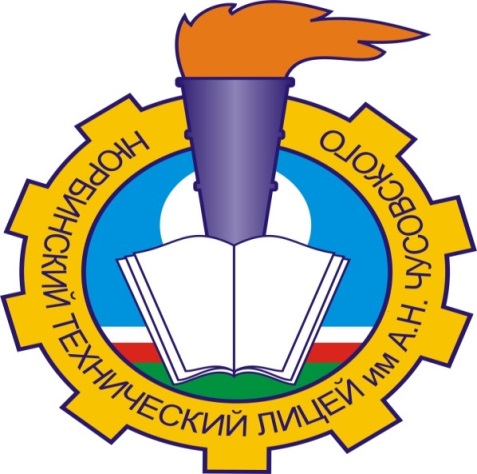 Авторы: ученица 8б класса МБОУ «Нюрбинский технический лицей имени А.Н.Чусовского
Федотова Герда Евгеньевна 
Научный руководитель: Чурустаева Сахая Юрьевна учитель математики
Цель работы:Изучить теорему Вариньона и научиться применять ее на практике с наименьшими временными затратами 
      Задачи :1)Изучить теоретический материал:понятия «Параллелограмм Вариньона», бимедианы четырехугольника
2)Разобрать доказательство теоремы Вариньона и следствия из нее
3)Показать решение олимпиадных заданий с помощью параллелограмма Вариньона
4»Показать решение задач из ОГЭ с помощью параллелограмма Вариньона
Следствие 1.
Параллелограмм Вариньона является ромбом тогда и только тогда, когда в исходном четырехугольнике:
а) диагонали равны;
б) бимедианы перпендикулярны.
Следствие 2.
Параллелограмм Вариньона является прямоугольником тогда и только тогда, когда в исходном четырехугольнике:
а) диагонали перпендикулярны
б) бимедианы равны
Пьер Вариньон (1654-1722)
французский математик, член Парижской Академии наук, профессор 
Пьер Вариньон родился во Франции в 1654 году. Обучался в иезуитском коллеже и университете в Кане, где стал магистром в 1682 году. Вариньон готовился к религиозной деятельности, но, изучая сочинения Эвклида и  Декарта, увлекся математикой и механикой. С 1688 года  - профессор математики Колледжа Мазарини, с 1704 – года – в Колледже де Франс.
Труды Вариньона посвящены теоретической механике, анализу бесконечно малых, геометрии, гидромеханике и физике. В геометрии Пьер Вариньон изучал различные специальные линии, написал учебник по элементарной геометрии ( издан в 1731).
Вариньон был другом Ньютона, Лейбница и Бернулли.
Главные заслуги его были представлены в Парижскую Академию наук в работе «Проект новой механики…», где Вариньон дал точную формулировку закона параллелограмма сил. Развил понятие момента сил и вывел очень важную теорему, позволяющую решать сложные геометрические задачи более простыми методами, так называемая теорема Вариньона. Он первым обратил внимание на, казалось бы, довольно очевидный факт: середины сторон произвольного четырехугольника являются вершинами параллелограмма. В дальнейшем полученный параллелограмм назвали параллелограммом Вариньона.
Следствие 3.
Параллелограмм Вариньона является квадратом тогда и только тогда, когда в исходном четырехугольнике:
а) диагонали равны и перпендикулярны;  
б) бимедианы равны и перпендикулярны.
Решени задачи из  школьного курса геометрии
Задача 1. 
Докажите, что середины сторон четырехугольника являются вершинами параллелограмма.
 
Дано: ABCD – четырехугольник
AK=KB, BL=LC, CM=MD, AN=ND
Доказать:KLMN – параллелограмм
 
Доказательство:
1 способ
Проведем  диагональ АС и рассмотрим    треугольник      АВС.
KL – средняя линия, следовательно KLIIAC, KL= AС.
Рассмотрим треугольник ADC, NM – средняя линия, следовательно NMIIAC, NM = AC.
KLIIAC, NMIIAC, следовательно, KLIINM.
KL= AC, NM = AC, следовательно, KL=NM.
KLMN – параллелограмм (противоположные стороны равны и параллельны)
2 способ (с помощью параллелограмма Вариньона)
KLMN–параллелограмм Вариньона (по определению)
Что и требовалось доказать.
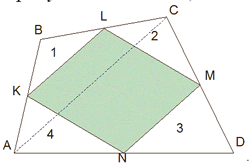 Четырехугольник, образованный путем последовательного соединения середин сторон выпуклого четырехугольника, является параллелограммом, и его площадь равна половине площади данного четырехугольника.
Дано:
                ABCD – выпуклый четырехугольник
             AK=KB; BL=LC; CM=MD; AN=ND
                    Доказать:
1) KLMN – параллелограмм;
                    2) SKLMN= SABCD
Доказательство:
1. Рассмотрим одну из сторон четырехугольника KLMN , например KL . Так как KL является средней линией треугольника ABC , то KL ║AC  и KL = АС. Аналогично, MN ║AC  и MN = АС. 
Следовательно, KL ║NM и KL= MN= AC.
Таким образом,, KLMN  - параллелограмм. 
Этот параллелограмм называется параллелограммом Вариньона данного четырехугольника ABCD.
2. Средняя линия треугольника отсекает от него треугольник, площадь которого в четыре раза меньше площади исходного треугольника. Поэтому сама сумма площадей первого и третьего треугольников равна четверти площади всего четырехугольника. То же и относительно суммы площадей второго и четвертого треугольников. 
SKBL = SABC, SMDN= ADС. Следовательно, S1+S3= SABCD. Аналогично, S2+S4= SABCD. Следовательно, S1+S3 + S2+S4 = SABCD  + SABCD = SABCD.
Поэтому площадь параллелограмма KLMN составляет половину площади четырехугольника ABCD.
Теорема доказана.
Решение олипмпиадной задачи с помощью теоремы Вариньона
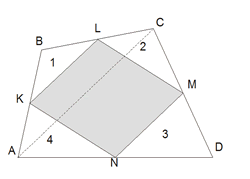 Задача 2.Докажите, что если диагонали четырехугольника равны, то его площадь равна произведению средних линий. 
Дано:
ABCD – четырехугольник;
AC = BD
Доказать: SABCD= KM*LN
Доказательство:
Так как диагонали AC = BD, параллелограмм Вариньона KLMN является ромбом, площадь ромба равна половине произведения его диагоналей.
Что и требовалось доказать.
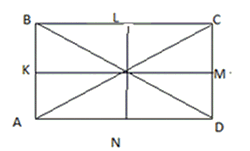 Решение задач из ОГЭ с помощью теоремы Вариньона
Задача 3.
Диагонали четырехугольника равны 4 и 5. Найдите периметр четырехугольника, вершинами которого являются середины сторон данного четырехугольника.Решeние:




Стороны искомого четырехугольника являются сторонами параллелограмма Вариньона, периметр которого равен сумме диагоналей данного четырехугольника. Соответственно,
РKLMN = AC + BD = 4+5 = 9.
Ответ: 9.
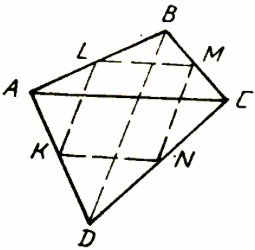 Использованная литература
1. https://multiurok.ru/files/matematika-parallelogramm-frantsuzskogo-matematika.html
2. http://repetitor-problem.net/teorema-varinona-i-ee-primenenie
3. https://ru.wikipedia.org/wiki/Вариньон,_Пьер
4. Филипповский Г. Б. Параллелограмм Вариньона решает задачи //Математика в школе № 4 – 2006, стр. 45–50
5.В. Вавилов, П. А Красников. Бимедианычетырехугольника//Математика. 2006 – №22.
6.Геометрия: Учебник для 7 – 9 кл. общеобразовательных учреждений /А.В. Погорелов, – М.: Просвещение, 2014.
7. Геометрия: Доп. главы к шк. учеб. 8 кл.: Учеб.пособие для учащихся школ и классов с углубленным изучением математики / Л.С. Атанасян, В.Ф. Бутузов, С.Б. Кадомцев и др. – М.: Просвещение, 1996.
Заключение
В процессе выполнения исследовательской работы в соответствии сее целью и задачами получены следующие выводы и результаты:
• Изучена литература по теме работы, среди которой оказались познавательные и интересные книги, интернет – ресурсы. Я познакомился с автором замечательной теоремы Пьером Вариньоном и его достижениями.
• Рассмотрена и доказана теорема Вариньона,  ее следствия; решены задачи базового уровня, а также повышенной сложности (олимпиадные).
• Проведено сравнение временных затрат на решение задач традиционным способом и с опорой на теорему Вариньона и следствия из этой теоремы. Было подсчитано, что на решение задачи традиционным способом затрачивается 15-20 минут, а зная теорему Вариньона и следствия из нее, доказательство сводится к одному-двум предложениям и занимает 1-2 минуты.